Centralized Operation Support Hub -COSH Updates
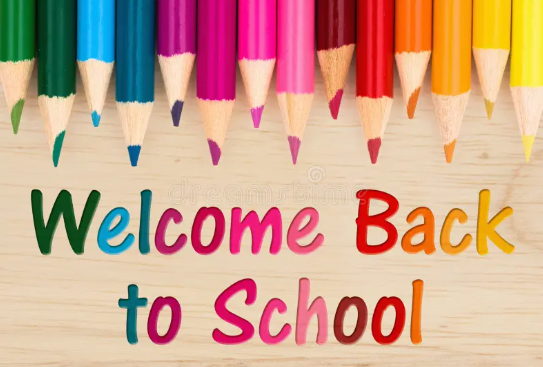 Dr. Laurel Williams           
Edith Ortiz  	              
Jenn Cole
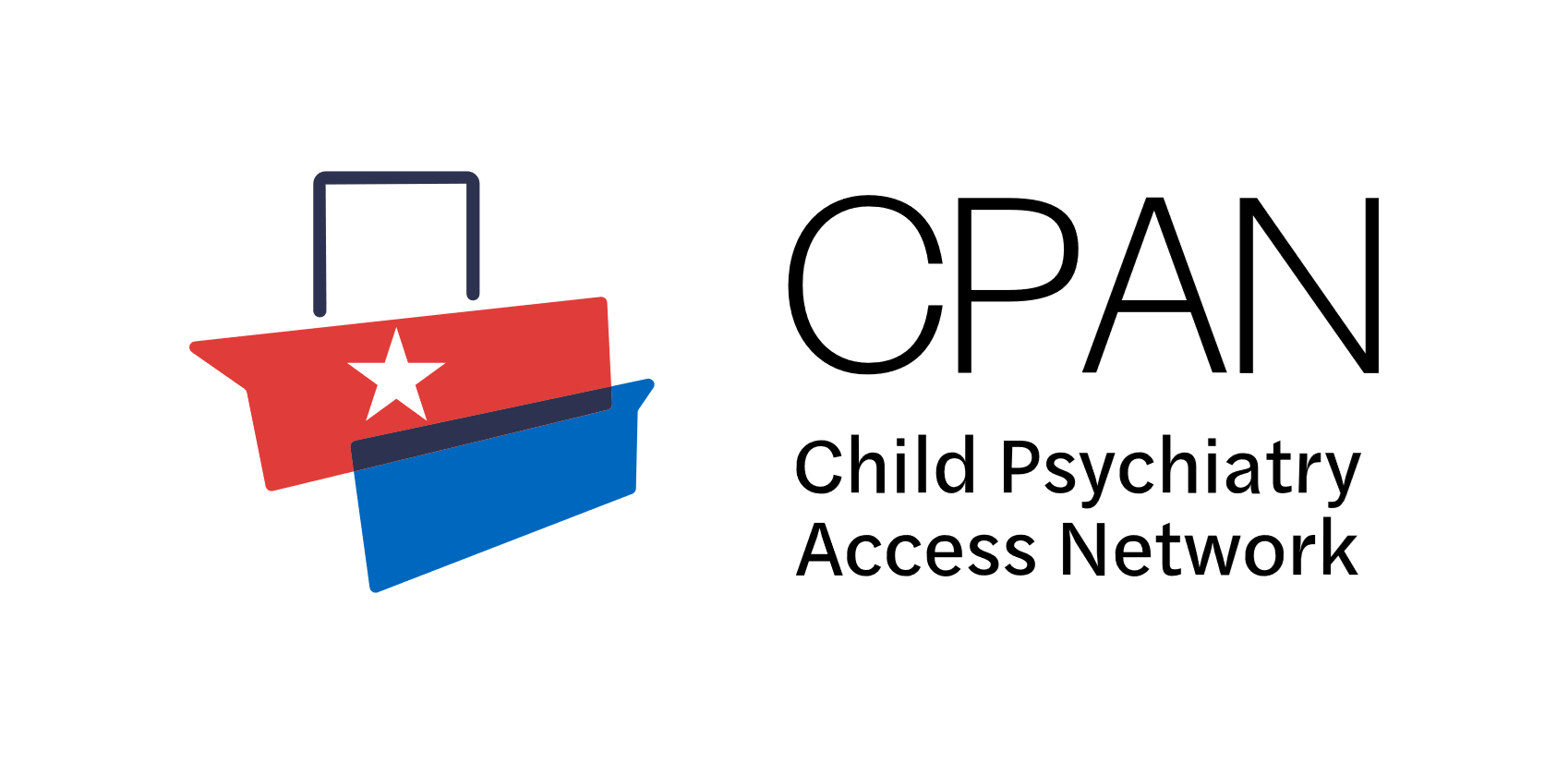 CPAN Call Volume
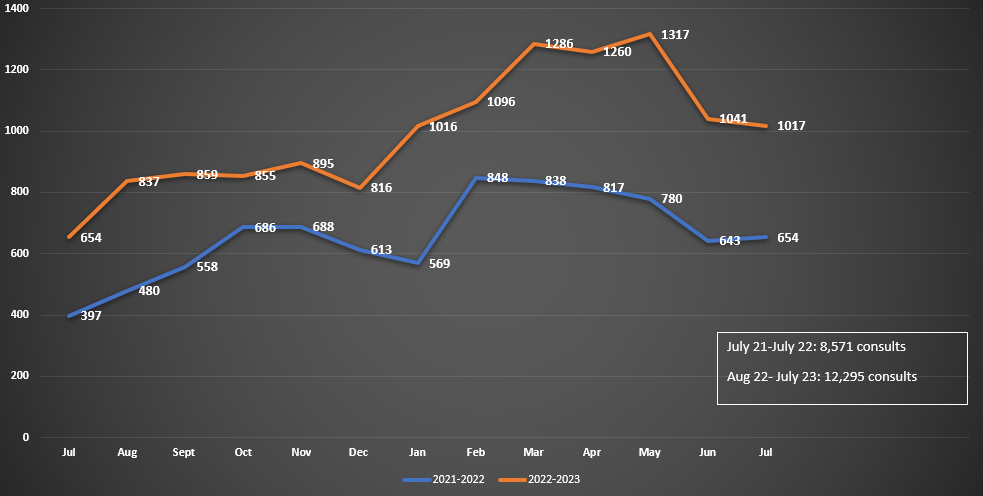 3
* this data is preliminary and is subject to change
[Speaker Notes: Percent of the increase :  30% increase]
CPAN Psychiatry Consults
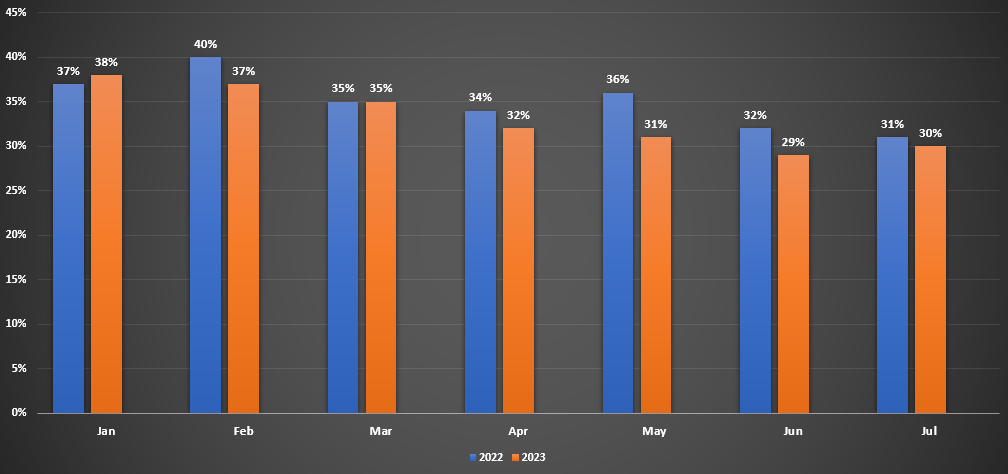 4
* this data is preliminary and is subject to change
CPAN 30 Minute Metric
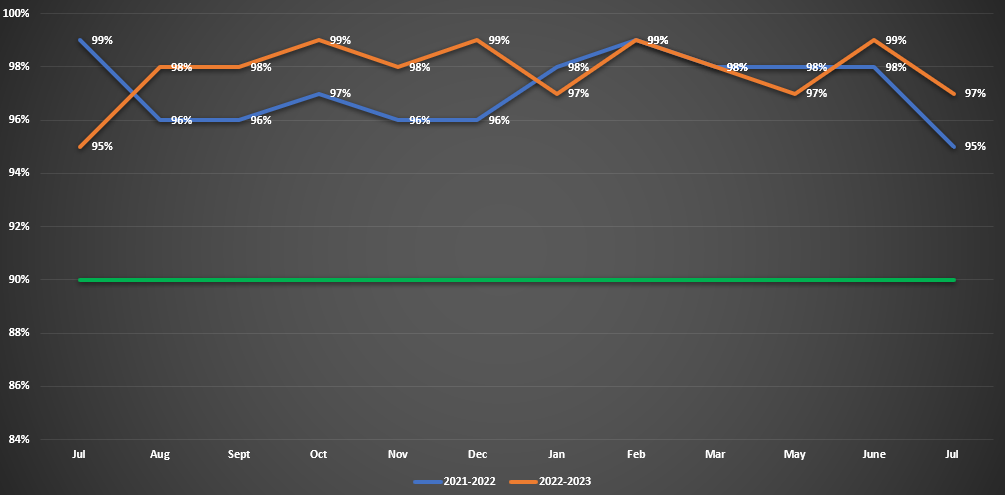 5
* this data is preliminary and is subject to change
CPAN Patient Served
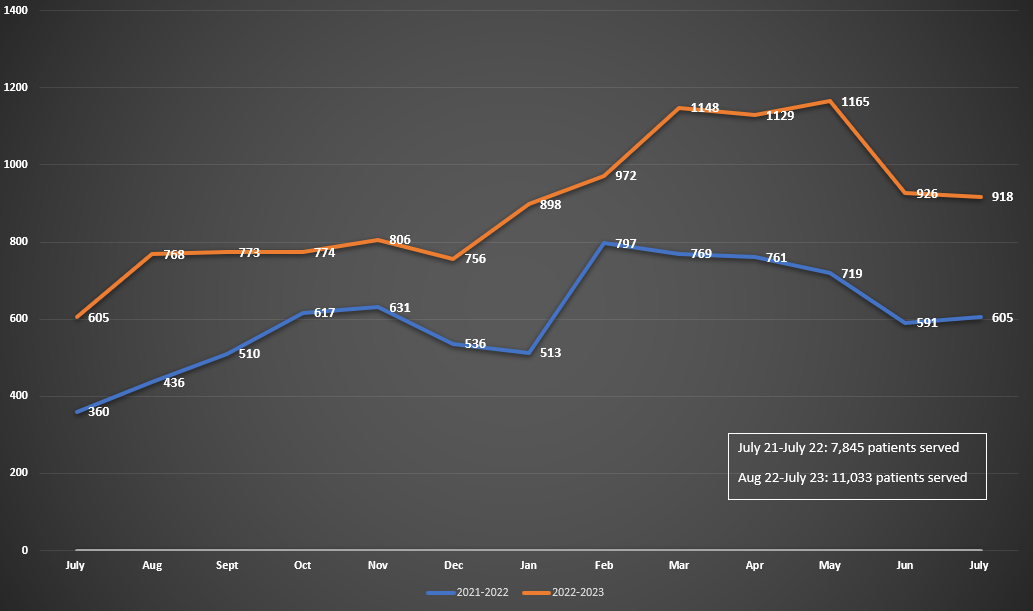 6
* this data is preliminary and is subject to change
[Speaker Notes: Percent of the increase :  29% increase]
CPAN Provider Enrollment
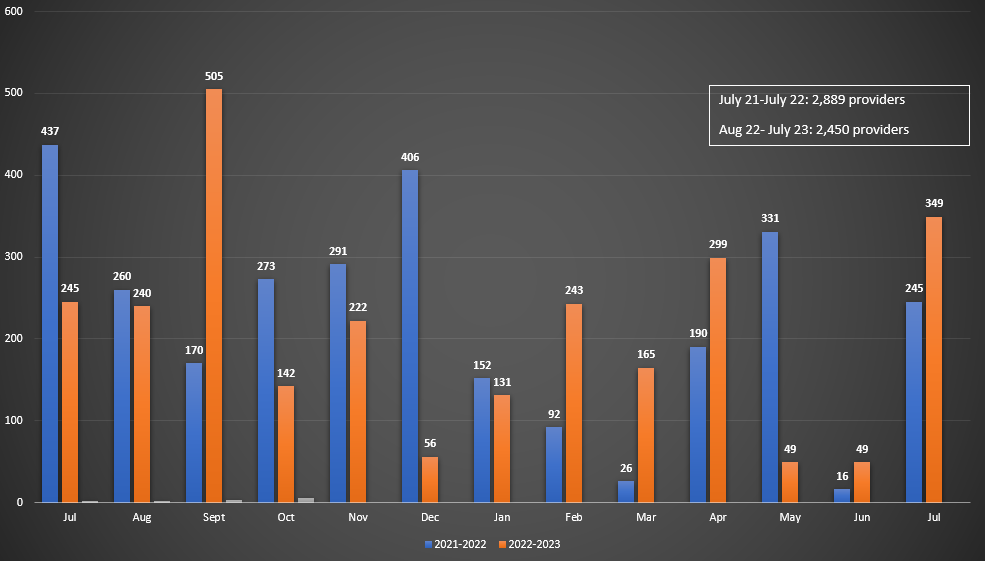 7
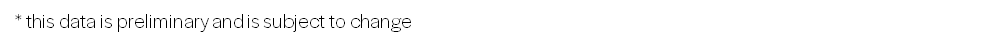 CPAN Clinic Enrollment
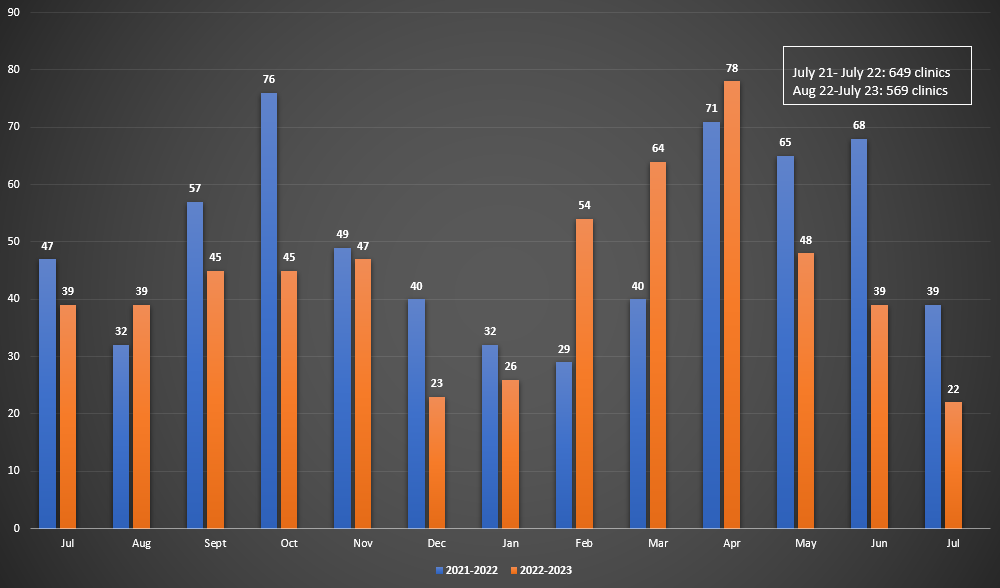 8
* this data is preliminary and is subject to change
CPAN Direct Consult
Total Direct Consult: 250 *data from 8 of 9 teams
 9 teams doing direct consults 
Teams are collaborating on direct consults 
Currently developing the statewide direct consultation process
CPAN Texting

Total Text – 984 to date *data from 11 of 12 teams
9
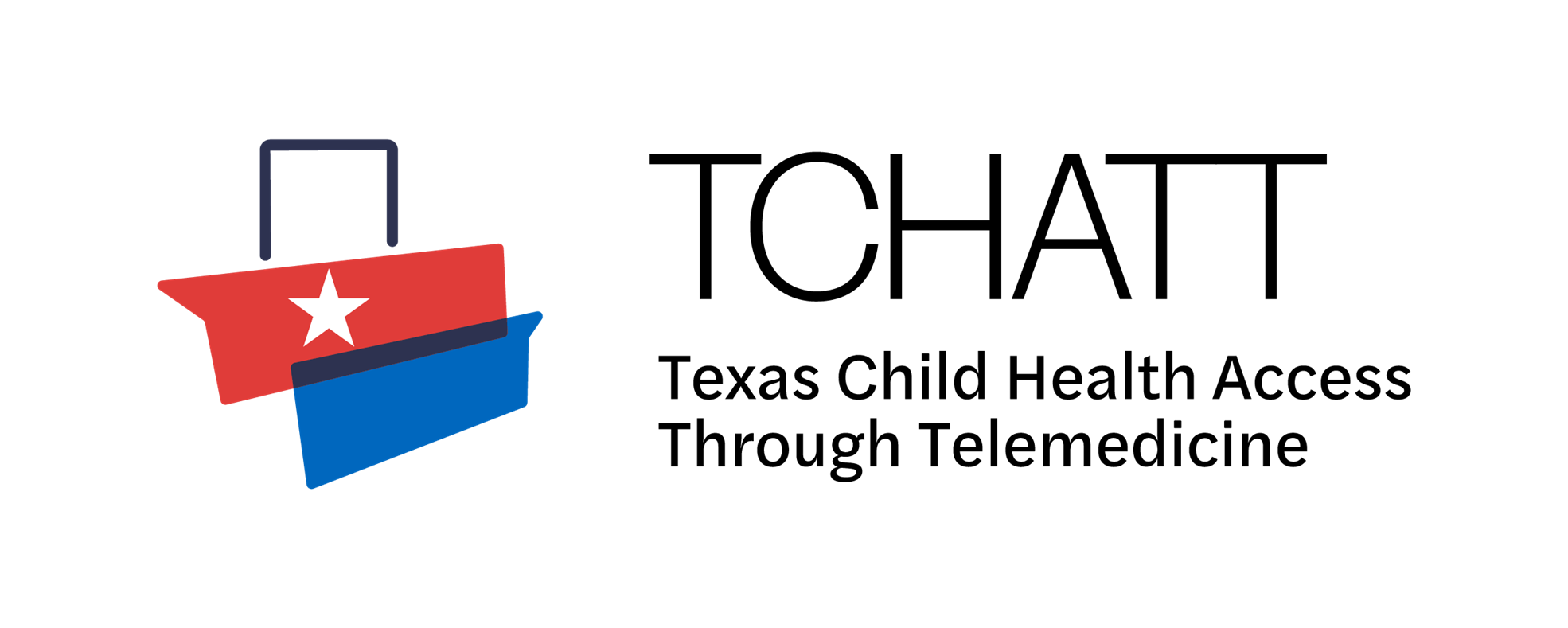 TCHATT Students Referred Since Program Start ​
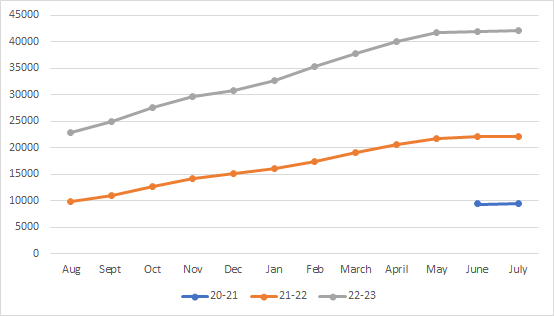 Total Students Referred to the Program 41,200 ​

Students Served  
24,542​

Sessions with Students
97,054
* this data is preliminary and is subject to change​
11
Current Trayt Initiatives ​
12
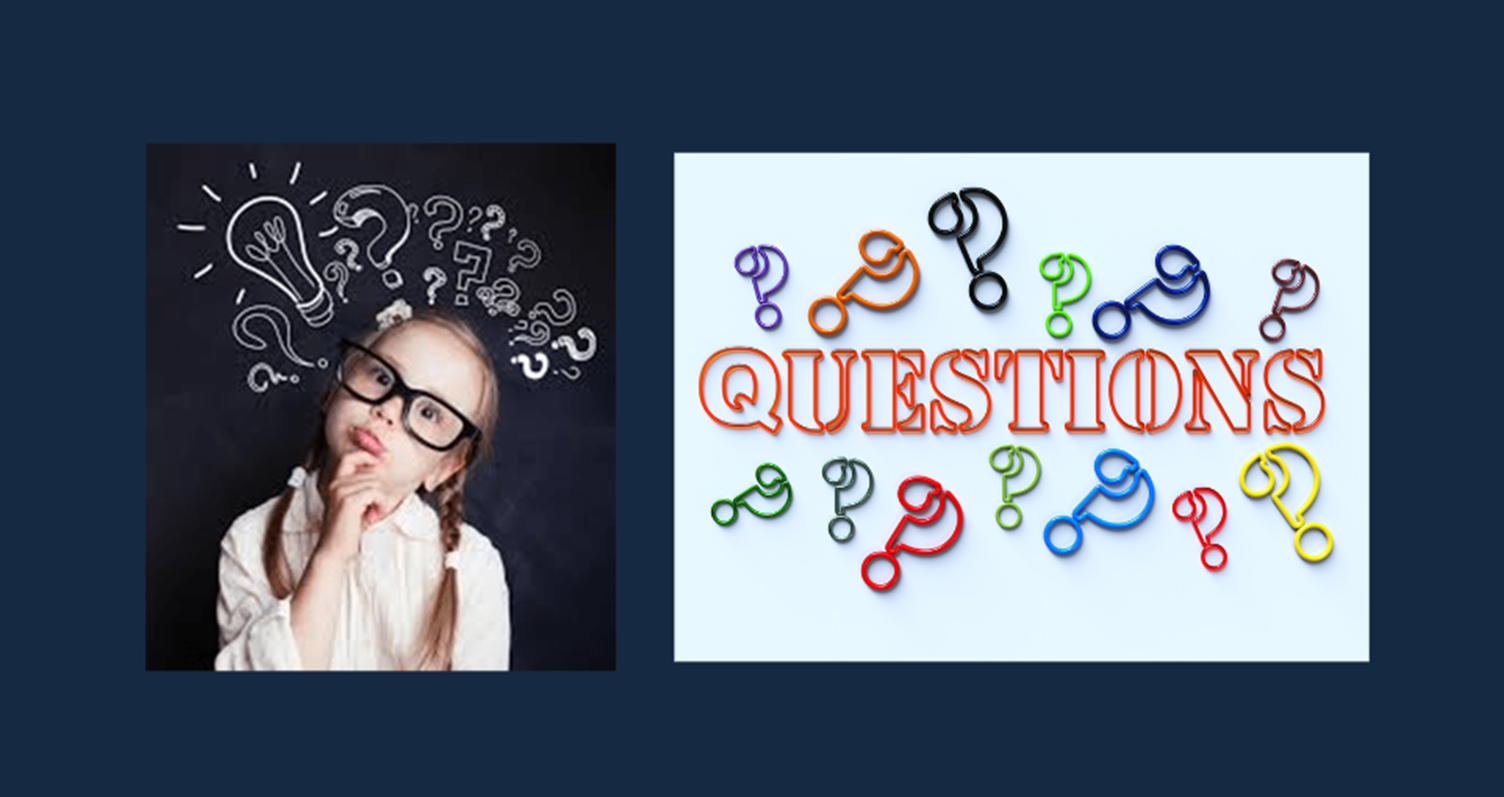 13